"Как помочь своему ребенку учиться"
Третий класс является переломным в жизни младшего школьника. Многие учителя отмечают, что именно с третьего года обучения дети начинают действительно осознанно относиться к учению, проявлять активный интерес к познанию.  
Это во многом связано с теми значительными изменениями, которые происходят в общем интеллектуальном развитии детей в данный период. Психологические исследования показывают, что между вторым и третьим классами происходит "скачок" в умственном развитии учащихся. Именно на этом этапе обучения происходит активное усвоение и развитие мыслительных операций, более интенсивное развитие получает вербальное мышление, то есть мышление, оперирующее понятиями.
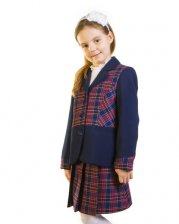 В детстве большинству кажется, что учеба требует немало сил. Одни ученики схватывают все на лету, другие нет. У одних сильно развита способность слушать, и они могут вполне хорошо воспринимать информацию на слух. У других же развито зрительное восприятие – материал при этом лучше усваивается при чтении. В этой ситуации у кого-то могут возникнуть трудности в учебе. Оказывается, более двух третей неуспевающих потенциально способны, но эти способности не получили развития по разным причинам. Вероятно, одной из таких причин явилось неумение (а иногда и нежелание) вовремя оказать поддержку своему ребенку в учебной деятельности. Отсюда успеваемость порой не соответствует уровню собственных возможностей учащегося.
Обучение идет очень трудно. Дети начинают переживать из-за оценок. Кто-то пропускает учебные занятия, объясняя это тем, что как бы он ни старался, не может усвоить в полном объёме учебный материал, кто-то сидит целыми вечерами, заучивая домашнее задание. Для некоторых ребят учение превратилось в тяжкую повинность, а её формальный признак – оценка – увы, часто не радует. Кроме того, по оценкам родители получают некоторое представление о том, как их ребенок учится, ведь учеба наших детей – это то, что сопровождает вашу, уважаемые родители, жизнь на протяжении длительного времени и в чем вы (в разной степени конечно) обязательно участвуете. Сколько надежд, сколько счастливых ожиданий связывалось с учебой в семьях!
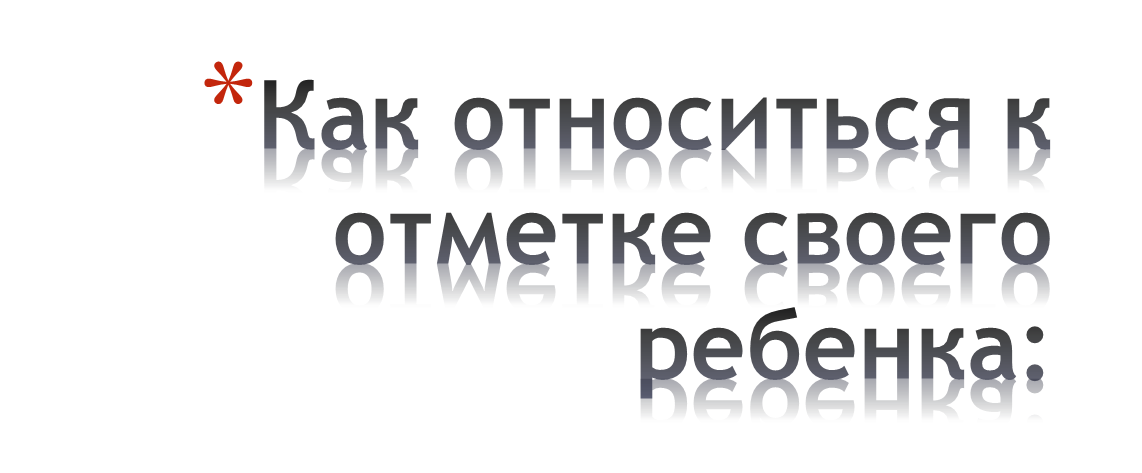 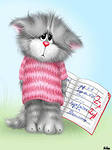 Помните, что это ваш ребенок, и отметка, полученная им - это ваша отметка. Как бы вы отнеслись к себе в этом случае?
Двойка - всегда наказание. Не ругайте, не наказывайте ребенка, ему и так плохо. Подумайте вместе, что надо сделать, как изменить ситуацию, чем помочь маленькому человечку в решении его проблемы. Вы через это уже прошли, вам все понятно, а у него это первые шаги. Не усложняйте его путь.
При выполнении заданий дети часто отвлекаются. Это вина взрослых, которые не научили ребенка сосредотачиваться на деле и сами постоянно дергают его и отвлекают. Постарайтесь терпеливо учить ребенка не отвлекаться при выполнении задания. Работайте с часами: сначала 5 минут, а затем каждый раз больше на 1-2 минуты.
Четко определите время, когда учить уроки, когда играть, когда выполнять домашнее задание. Это поможет ребенку меньше уставать и все успевать.
Научите своего ребенка учиться. Это значит не только выполнять задание, но и контролировать самого себя и правильность выполнения. Пусть ребенок учится сам, без напоминаний и понуканий.
Научите своего ребенка любить книгу. Это поможет ему учиться далее самому, успешно овладевать знаниями.
Научите ребенка критически оценивать себя и свои поступки (посмотреть на себя со стороны), а не только критиковать своих одноклассников и учителя.
Помогайте и ободряйте.
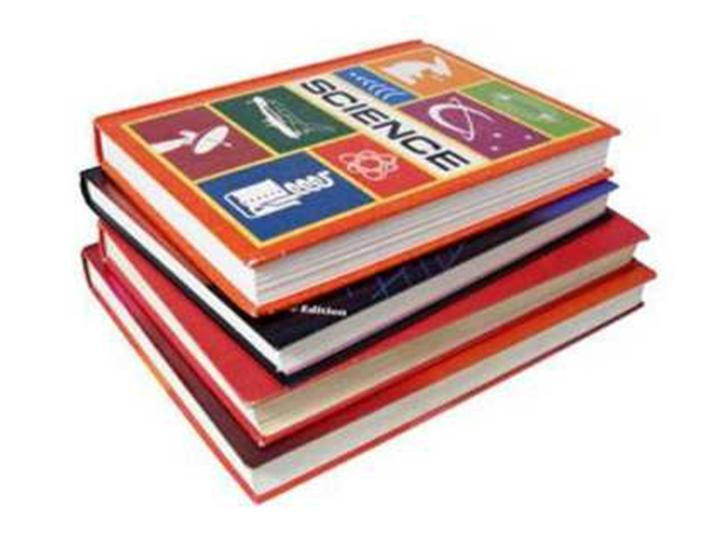 Как же помочь ребенку стать читателем?
Как правило, читать любят дети читающих родителей. 
Если родители всерьез обеспокоены недостаточно заинтересованным отношением ребенка к чтению, им могут пригодиться советы американского психолога В.Уильямса. Вот некоторые из них:
Показывайте, что вы цените чтение: покупайте книги, дарите их сами и получайте в качестве подарков. Пусть дети сами выбирают себе книги и журналы (в библиотеке, книжном магазине и т.п.). 

На видном месте дома повесьте список, где будет отражен прогресс ребенка в чтении (сколько книг прочитано и за какой срок).
Наслаждайтесь чтением сами и выработайте у детей отношение к чтению как к удовольствию. Пусть дети видят, как вы сами читаете с удовольствием: цитируйте, смейтесь, заучивайте отрывки, делитесь прочитанным и т.п. 

Выделите дома специальное место для чтения (укромный уголок с полками и т.п.). 

В доме должна быть детская библиотечка. Собирайте книги на темы, которые вдохновят детей еще что-то прочитать об этом (например, книги о динозаврах или космических путешествиях). 

Предложите детям до или после просмотра фильма прочитать книгу, по которой поставлен фильм. 

По очереди читайте друг другу рассказы или смешные истории. 

Развлекайте себя сами вместо того, чтобы смотреть телевизор. 

Поощряйте дружбу ребенка с детьми, которые любят читать.
Разгадывайте с детьми кроссворды и дарите их им. 

Поощряйте чтение детей вслух, когда это только возможно, чтобы развить их навык и уверенность в себе. 

Почаще спрашивайте мнение детей о книгах, которые они читают. 

Поощряйте чтение любых материалов периодической печати: даже гороскопов, комиксов, обзоров телесериалов – пусть дети читают все что угодно! 

Детям лучше читать короткие рассказы, а не большие произведения: тогда у них появляется ощущение законченности и удовлетворения. 

Пусть дети каждый вечер читают в постели перед тем, как уснуть.
«Как приучить ребенка к самостоятельности в приготовлении уроков?»
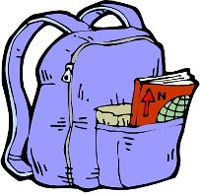 Начните с предмета, который легче всего дается ребенку, и не отвечайте ни на один вопрос, обращенный к вам, пока задание не выполнено до конца. Посмотрите, есть ли оплошности, предложите поискать их самому. Старайтесь избегать слово «ошибка». Не высмеивайте «ошибки» своих детей.
Математика. Таблицу умножения повесьте над кроватью и учите по ней и умножать, и делить сразу. Опережайте школу, учите всю таблицу. Задачи учите читать и представлять. Если ребенок не может справиться с задачей,  покажите как это сделать на примере аналогичной задачи. 
	Чтение. Один раз ребенок читает сам. Потом он пересказывает вам прочитанное. Если неточно перескажет какое-то место, пусть читает еще. Так уходим от бессмысленных повторов. Обязательно читайте на ночь с ребенком книжки вслух, по очереди, а где возможно и по ролям.
	Русский язык. При трудностях выполните все задания вслух, но не пишите в учебнике ни букв, ни слов. При письменном выполнении ребенок еще раз все вспоминает. Уйдите из комнаты, пока он не выполнит задание, не стойте за спиной. 
         Окружающий мир – не только по книге. Выпишите дополнительные журналы. Делайте оттуда интересные вырезки и подбирайте тексты. Это пригодится в 5 классе.
	Если не успели приучить к самостоятельности в 3 классе, ваш шанс – четвертый. Делайте все,  как в третьем.
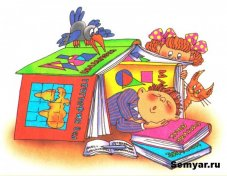 Советы родителям “психотерапия неуспеваемости” (по материалам О.В. Полянской, Т.И.Беляшкиной)
Правило первое: не бей лежачего. 

“Двойка” - достаточное наказание, и не стоит дважды наказывать за одни и те же ошибки. Оценку своих знаний ребенок уже получил, и дома от своих родителей он ждет спокойной помощи, а не новых упреков.
Правило второе: не более одного недостатка в минутку. 

Чтобы избавить ребенка от недостатка, замечайте не более одного в минуту. Знайте меру. Иначе ваш ребенок просто “отключится”, перестанет реагировать на такие речи, станет нечувствительным к вашим оценкам. Конечно, это очень трудно, но по возможности выберите из множества недостатков ребенка тот, который сейчас для вас особенно переносим, который вы хотите ликвидировать в первую очередь, и говорить только о нем. Остальное же будет преодолено позже либо просто окажется несущественным.
Правило третье: за двумя зайцами погонишься... 

Посоветуйтесь с ребенком и начните с ликвидации тех учебных трудностей, которые наиболее значимы для него самого. Здесь вы скорее встретите понимание и единодушие.
Правило четвертое: хвалить - исполнителя, критиковать - исполнение. 

Оценка должна иметь точный адрес. Ребенок обычно считает, что оценивают всю его личность. В ваших силах помочь ему отделить оценку его личности от оценки его работы. Адресовать к личности надо похвалу. Положительная оценка должна относиться к человеку, который стал чуточку более знающим и умелым. Если благодаря такой вашей похвале ребенок начнет уважать себя за эти качества, то вы заложите еще одно важнейшее основание желания учиться.
Правило пятое: оценка должна сравнивать сегодняшние успехи ребенка с его собственными вчерашними неудачами.

 Не надо сравнивать ребенка с успехами соседского. Ведь даже самый малый успех ребенка – это реальная победа над собой, и она должна быть замечена и оценена по заслугам.
Правило шестое: не скупитесь на похвалу. 

Нет такого двоечника, которого не за что было бы похвалить. Выделить из потока неудач крошечный островок, соломинку, и у ребенка возникнет плацдарм, с которого можно вести наступление на незнание и неумение. Ведь родительские: “Не сделал, не старался, не учил” порождает Эхо: “не хочу, не могу, не буду!”
Правило седьмое: техника оценочной безопасности.

 Оценивать детский труд надо очень дробно, дифференцированно. Здесь не годится глобальная оценка, в которой соединены плоды очень разных усилий ребенка – и правильность вычислений, и умение решать задачи определенного типа, и грамотность записи, и внешний вид работы. При дифференцированной оценке у ребенка нет ни иллюзии полного успеха, ни ощущения полной неудачи. Возникает самая деловая мотивация учения: “Еще не знаю, но могу и хочу знать”.
Правило восьмое: ставьте перед ребенком предельно конкретные цели. 

Тогда он попытается их достигнуть. Не искушайте ребенка невыполненными целями, не толкайте его на путь заведомого вранья. Если он сделал в диктанте девять ошибок, не берите с него обещания постараться в следующий раз написать без ошибок. Договоритесь, что их будет не более семи, и радуйтесь вместе с ребенком, если это будет достигнуто.
«Сила мягкого спокойного слова так велика, что с нею не может сравниться никакое наказание»
Лесгафт.
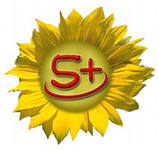 Спасибо за внимание!
www.edu-magazine.ru – сайт электронного журнала;

www.tsch.ucoz.ru – сайт МАОУ Тисульской СОШ № 1